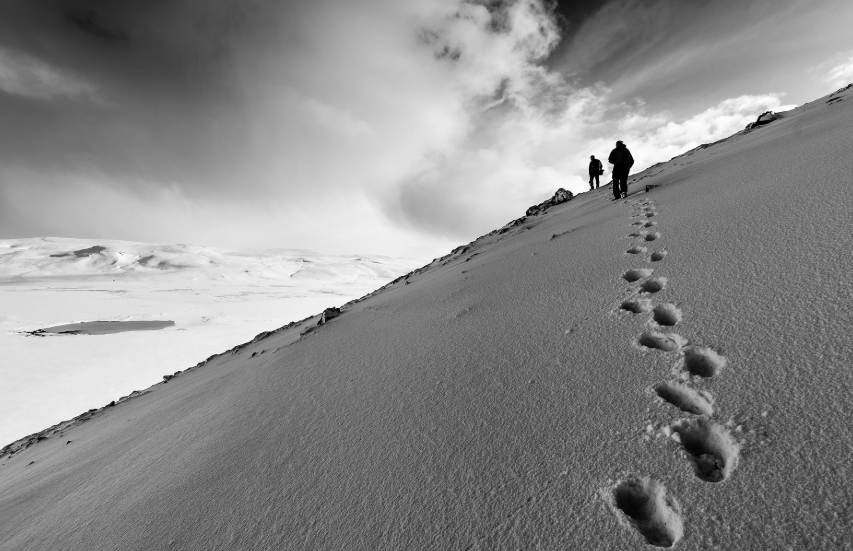 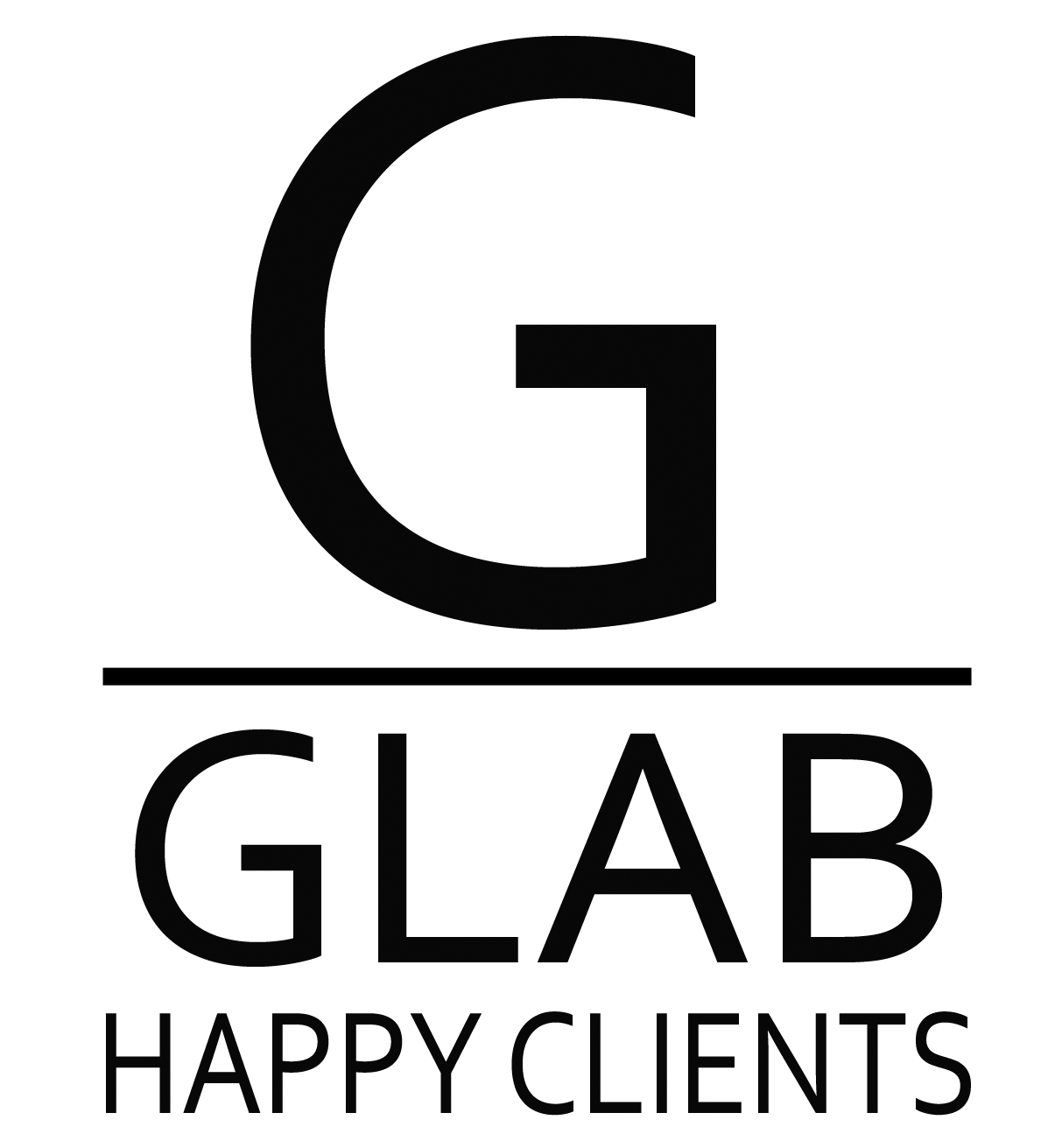 [PLAN DE MARKETING]
CUSTOMER JOURNEY MAP
Personas Overview
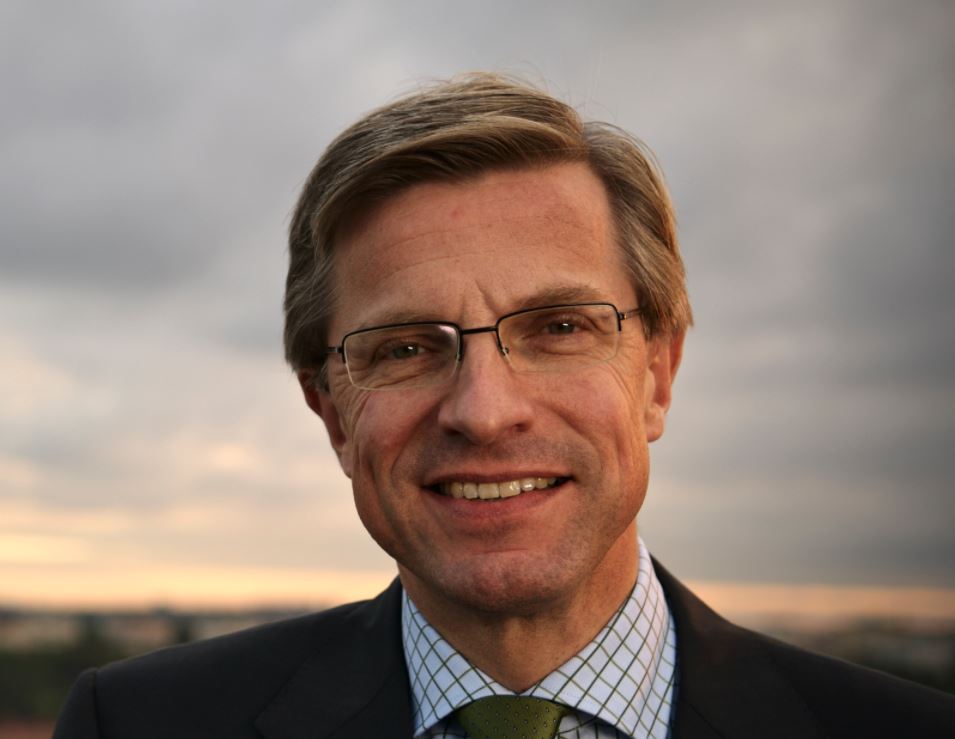 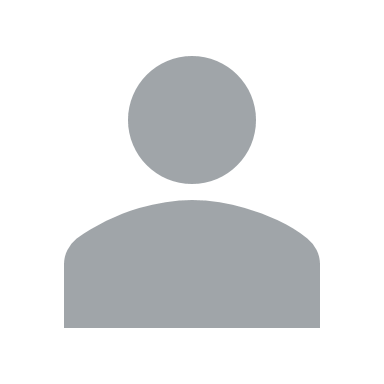 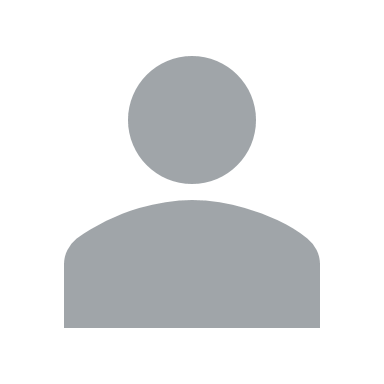 Brain Baker – CEO
Persona 1
Persona 2
Sed ut perspiciatis, unde omnis iste natus error sit voluptatem accusantium doloremque laudantium, totam rem aperiam eaque ipsa, quae ab illo inventore veritatis.

Et quasi architecto beatae vitae dicta sunt, explicabo. Nemo enim ipsam voluptatem, quia voluptas sit, aspernatur aut odit aut fugit, sed.
Sed ut perspiciatis, unde omnis iste natus error sit voluptatem accusantium doloremque laudantium, totam rem aperiam eaque ipsa, quae ab illo inventore veritatis et quasi architecto beatae vitae dicta sunt, explicabo. Nemo enim ipsam voluptatem, quia voluptas sit, aspernatur aut odit aut fugit, sed quia consequuntur magni dolores eos, qui ratione voluptatem sequi nesciunt, neque porro quisquam est, qui dolorem ipsum.
Brian loves all things technology. He is constantly looking for ways to streamline his business and reduce costs. He is committed to creating a sustainable future for his company by staying on the cutting-edge of emerging tech and new methodologies.

Tech-savvy
All about Apple devices
Looking at the bigger picture in decisions; doesn’t get too caught up in granular details
Brian Baker – CEO
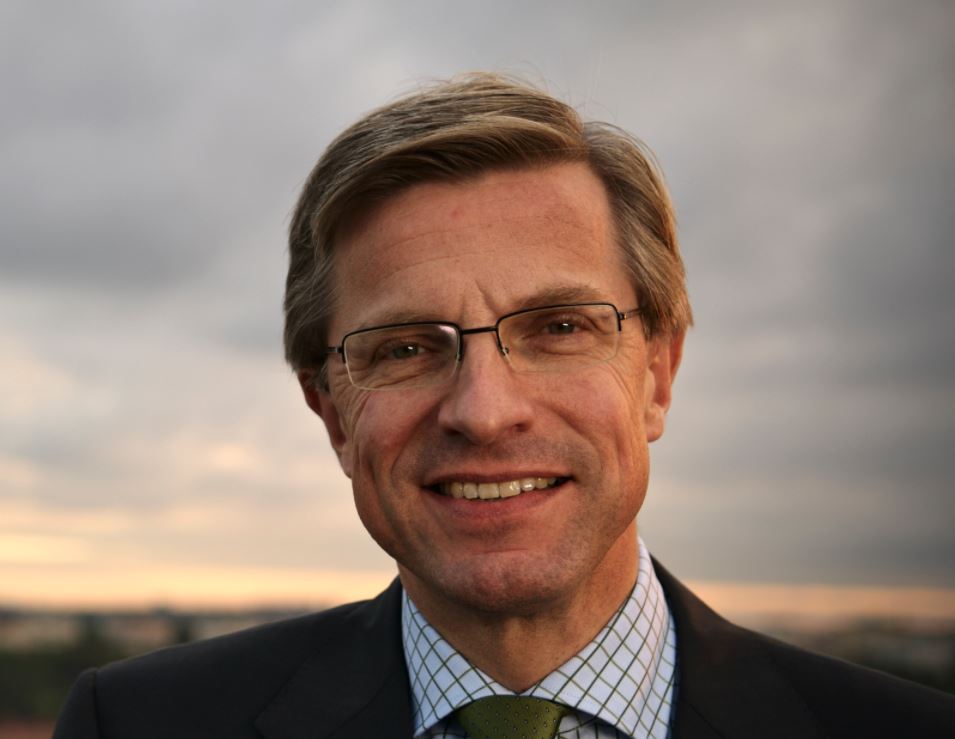 Background
Brian loves all things technology. He is constantly looking for ways to streamline his business and reduce costs.

He is committed to creating a sustainable future for his company by staying on the cutting-edge of emerging tech and new methodologies.
“The single biggest problem with communication is the illusion that it has taken place”
Goals
Increase business revenues and profits
Create more efficient processes through automation
Increase productivity, while reducing costs
Identify and mitigate risks
Maintaining a competitive edge through innovation and new technology
Demographics
Needs
Clear plans to drive company goals
ROI and data to support business initiatives
Quick, fast results
Improve and automate processes
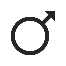 Motivations
Pain-points
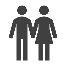 Increase productivity, while reducing costs
Create more efficient processes through automation
Increase business revenues and profits
Field execution
Financial resources for innovations
Getting buy-in from executive board
Proof-of-concepts
Persona 2
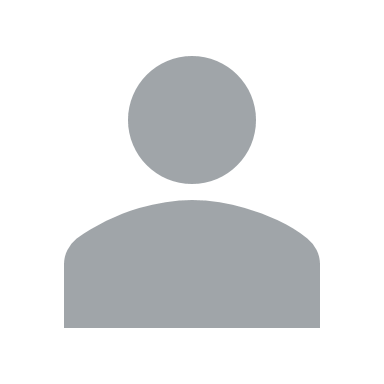 Background
Persona’s quote
Goals
Demographics
Needs
Motivations
Pain-points
Persona 3
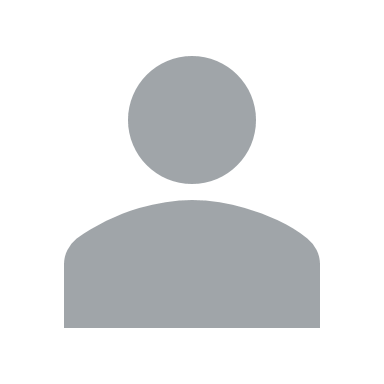 Background
Persona’s quote
Goals
Demographics
Needs
Motivations
Pain-points
Journey Map Overview
STAGE 1
STAGE 2
STAGE 3
RESEARCH
CONSIDER
PURCHASE
DECISION
ADVOCACY
SUPPORT
SUBSTAGES
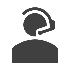 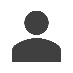 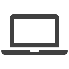 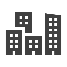 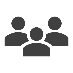 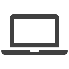 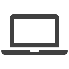 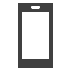 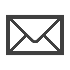 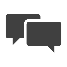 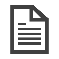 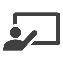 NEGOTIATIONS
TRIAL
DEMO
AWARE
FEEDBACK
DELIVERY
& USE
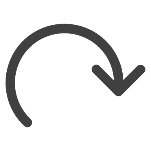 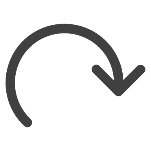 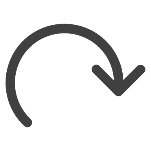 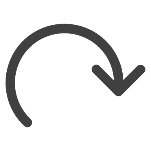 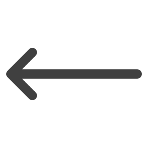 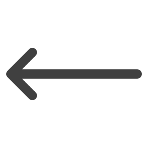 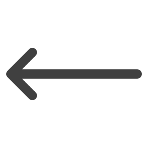 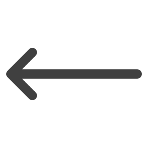 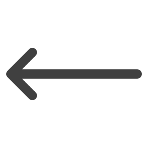 PROCESSES
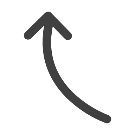 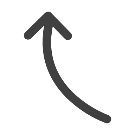 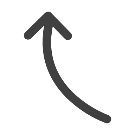 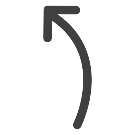 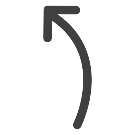 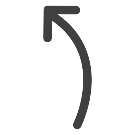 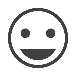 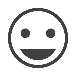 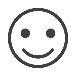 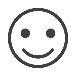 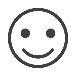 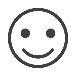 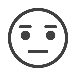 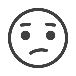 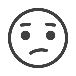 EXPERIENCE
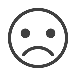 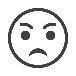 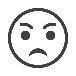 Business goals
<goal description>
Process type
BACK TO OVERVIEW
AWARE
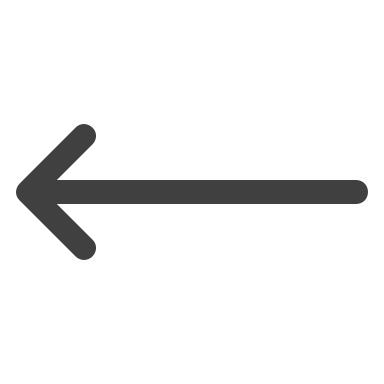 User goals
<goal description>
RESEARCH
DEMO
<touchpoints description>
Touchpoints
CONSIDER
Process
<process description>
“Quote”
TRIAL
DECISION
NEGOTIATIONS
PURCHASE
<problems>
Problems
DELIVERY & USE
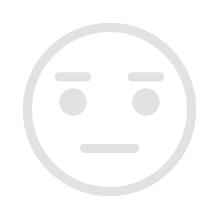 SUPPORT
<ideas>
Ideas
FEEDBACK
ADVOCACY
Business goals
<goal description>
Process type
BACK TO OVERVIEW
AWARE
User goals
<goal description>
RESEARCH
DEMO
<touchpoints description>
Touchpoints
CONSIDER
Process
<process description>
“Quote”
TRIAL
DECISION
NEGOTIATIONS
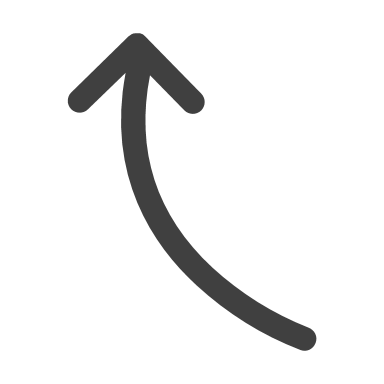 PURCHASE
<problems>
Problems
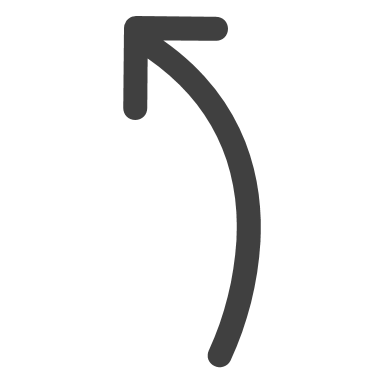 DELIVERY & USE
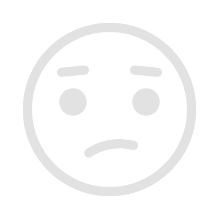 SUPPORT
<ideas>
Ideas
FEEDBACK
ADVOCACY
Business goals
<goal description>
Process type
BACK TO OVERVIEW
AWARE
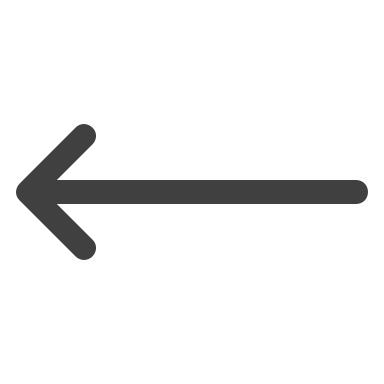 User goals
<goal description>
RESEARCH
DEMO
<touchpoints description>
Touchpoints
CONSIDER
Process
<process description>
“Quote”
TRIAL
DECISION
NEGOTIATIONS
PURCHASE
<problems>
Problems
DELIVERY & USE
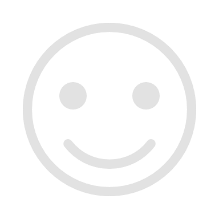 SUPPORT
<ideas>
Ideas
FEEDBACK
ADVOCACY
Business goals
<goal description>
Process type
BACK TO OVERVIEW
AWARE
User goals
<goal description>
RESEARCH
DEMO
<touchpoints description>
Touchpoints
CONSIDER
Process
<process description>
“Quote”
TRIAL
DECISION
NEGOTIATIONS
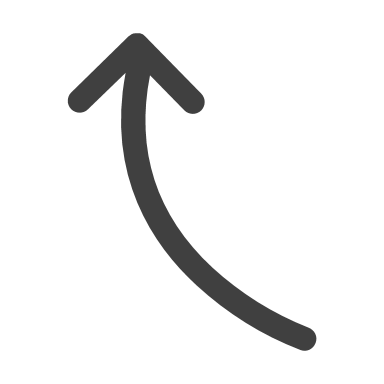 PURCHASE
<problems>
Problems
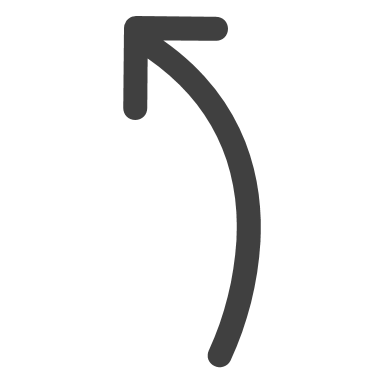 DELIVERY & USE
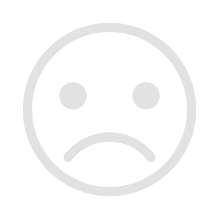 SUPPORT
<ideas>
Ideas
FEEDBACK
ADVOCACY
Business goals
<goal description>
Process type
BACK TO OVERVIEW
AWARE
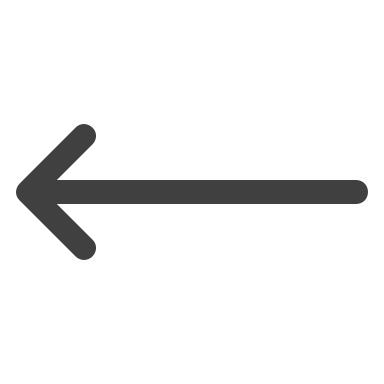 User goals
<goal description>
RESEARCH
DEMO
<touchpoints description>
Touchpoints
CONSIDER
Process
<process description>
“Quote”
TRIAL
DECISION
NEGOTIATIONS
PURCHASE
<problems>
Problems
DELIVERY & USE
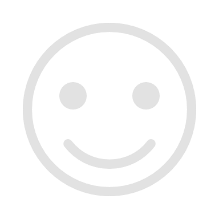 SUPPORT
<ideas>
Ideas
FEEDBACK
ADVOCACY
Business goals
<goal description>
Process type
BACK TO OVERVIEW
AWARE
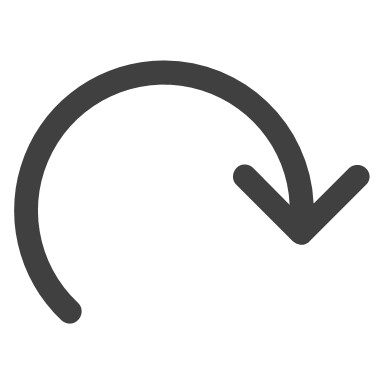 User goals
<goal description>
RESEARCH
DEMO
<touchpoints description>
Touchpoints
CONSIDER
Process
<process description>
“Quote”
TRIAL
DECISION
NEGOTIATIONS
PURCHASE
<problems>
Problems
DELIVERY & USE
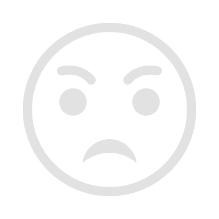 SUPPORT
<ideas>
Ideas
FEEDBACK
ADVOCACY
Business goals
<goal description>
Process type
BACK TO OVERVIEW
AWARE
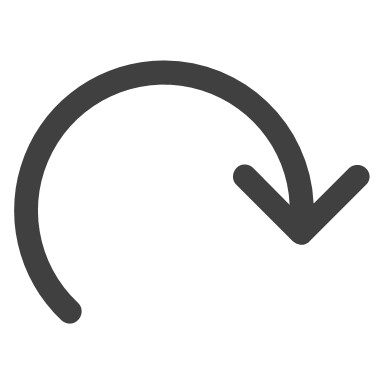 User goals
<goal description>
RESEARCH
DEMO
<touchpoints description>
Touchpoints
CONSIDER
Process
<process description>
“Quote”
TRIAL
DECISION
NEGOTIATIONS
PURCHASE
<problems>
Problems
DELIVERY & USE
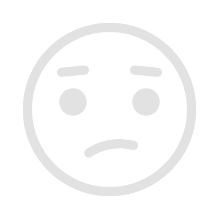 SUPPORT
<ideas>
Ideas
FEEDBACK
ADVOCACY
Business goals
<goal description>
Process type
BACK TO OVERVIEW
AWARE
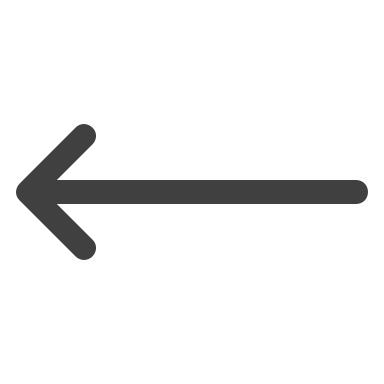 User goals
<goal description>
RESEARCH
DEMO
<touchpoints description>
Touchpoints
CONSIDER
Process
<process description>
“Quote”
TRIAL
DECISION
NEGOTIATIONS
PURCHASE
<problems>
Problems
DELIVERY & USE
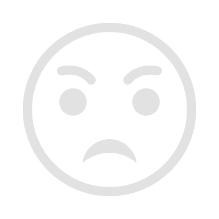 SUPPORT
<ideas>
Ideas
FEEDBACK
ADVOCACY
Business goals
<goal description>
Process type
BACK TO OVERVIEW
AWARE
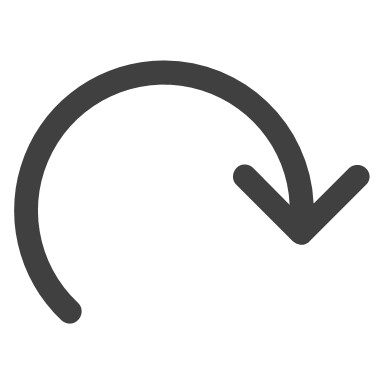 User goals
<goal description>
RESEARCH
DEMO
<touchpoints description>
Touchpoints
CONSIDER
Process
<process description>
“Quote”
TRIAL
DECISION
NEGOTIATIONS
PURCHASE
<problems>
Problems
DELIVERY & USE
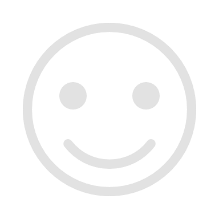 SUPPORT
<ideas>
Ideas
FEEDBACK
ADVOCACY
Business goals
<goal description>
Process type
BACK TO OVERVIEW
AWARE
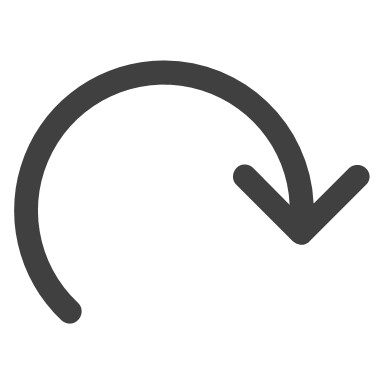 User goals
<goal description>
RESEARCH
DEMO
<touchpoints description>
Touchpoints
CONSIDER
Process
<process description>
“Quote”
TRIAL
DECISION
NEGOTIATIONS
PURCHASE
<problems>
Problems
DELIVERY & USE
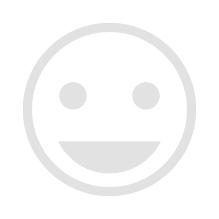 SUPPORT
<ideas>
Ideas
FEEDBACK
ADVOCACY
Business goals
<goal description>
Process type
BACK TO OVERVIEW
AWARE
User goals
<goal description>
RESEARCH
DEMO
<touchpoints description>
Touchpoints
CONSIDER
Process
<process description>
“Quote”
TRIAL
DECISION
NEGOTIATIONS
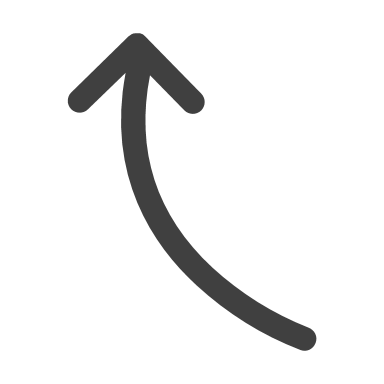 PURCHASE
<problems>
Problems
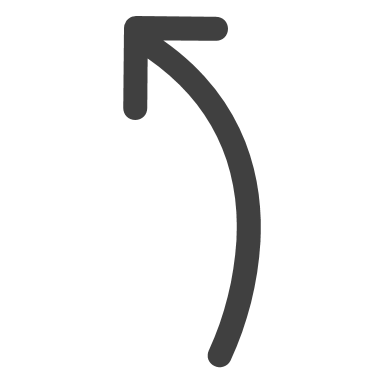 DELIVERY & USE
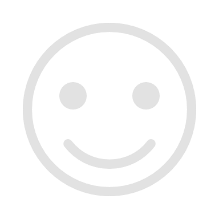 SUPPORT
<ideas>
Ideas
FEEDBACK
ADVOCACY
Business goals
<goal description>
Process type
BACK TO OVERVIEW
AWARE
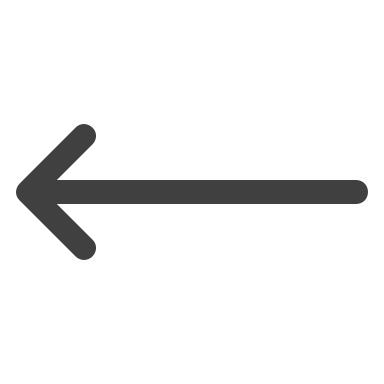 User goals
<goal description>
RESEARCH
DEMO
<touchpoints description>
Touchpoints
CONSIDER
Process
<process description>
“Quote”
TRIAL
DECISION
NEGOTIATIONS
PURCHASE
<problems>
Problems
DELIVERY & USE
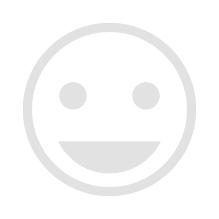 SUPPORT
<ideas>
Ideas
FEEDBACK
ADVOCACY
Icons
Marital Status
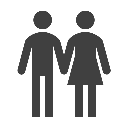 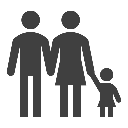 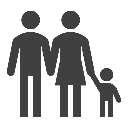 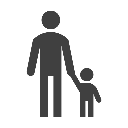 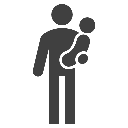 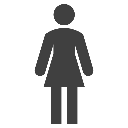 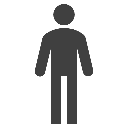 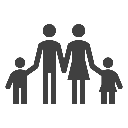 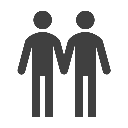 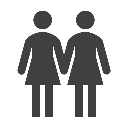 Gender
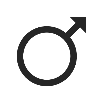 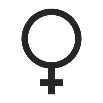 Channels
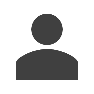 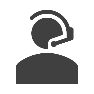 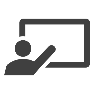 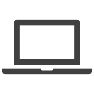 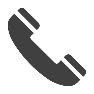 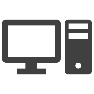 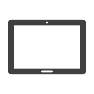 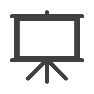 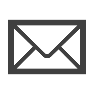 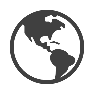 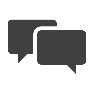 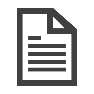 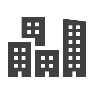 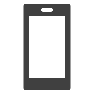 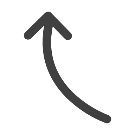 Process Types
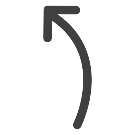 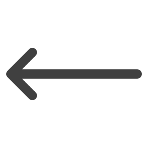 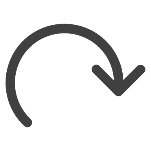 Smileys
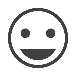 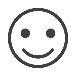 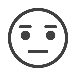 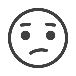 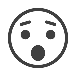 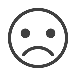 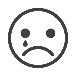 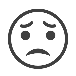 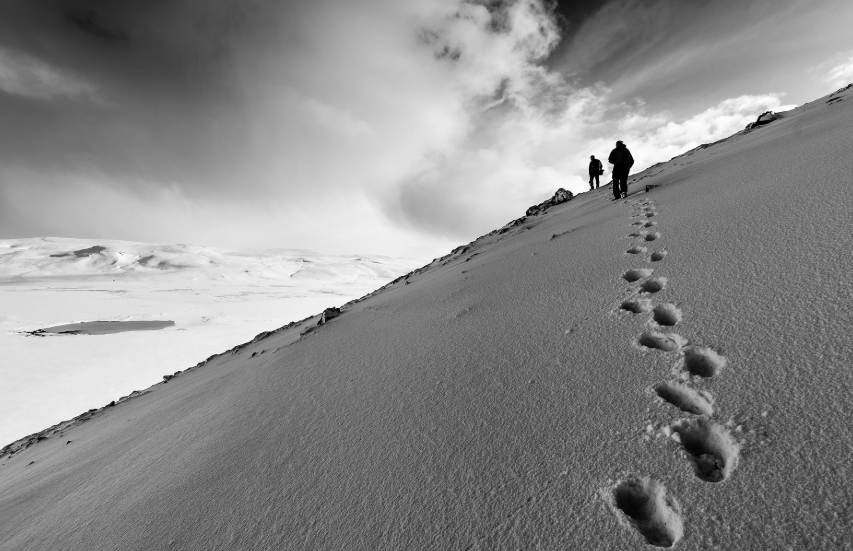 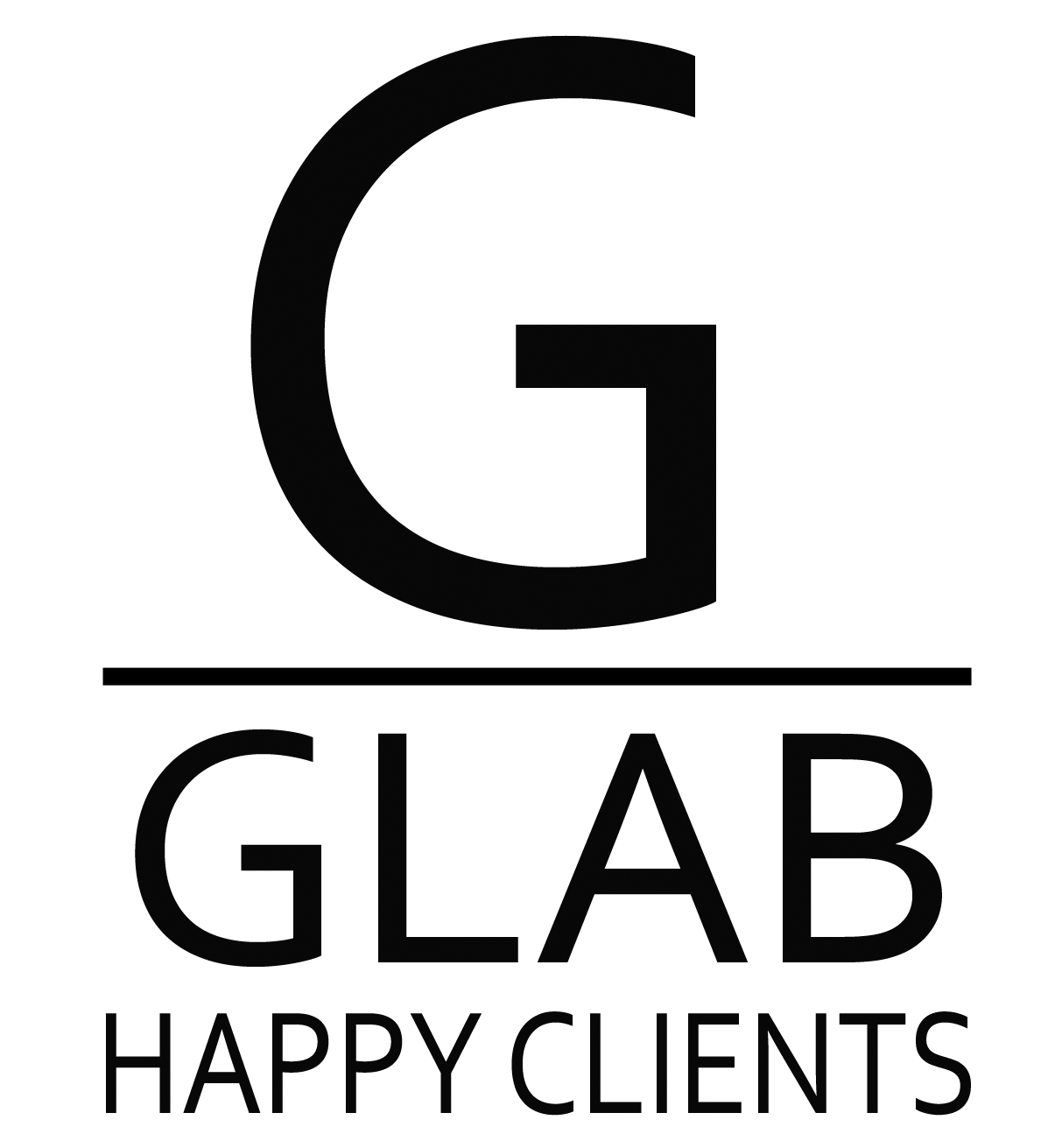 [www.leogf.net]
LEONARD GLAB - CONSULTOR DE MARKETING B2B